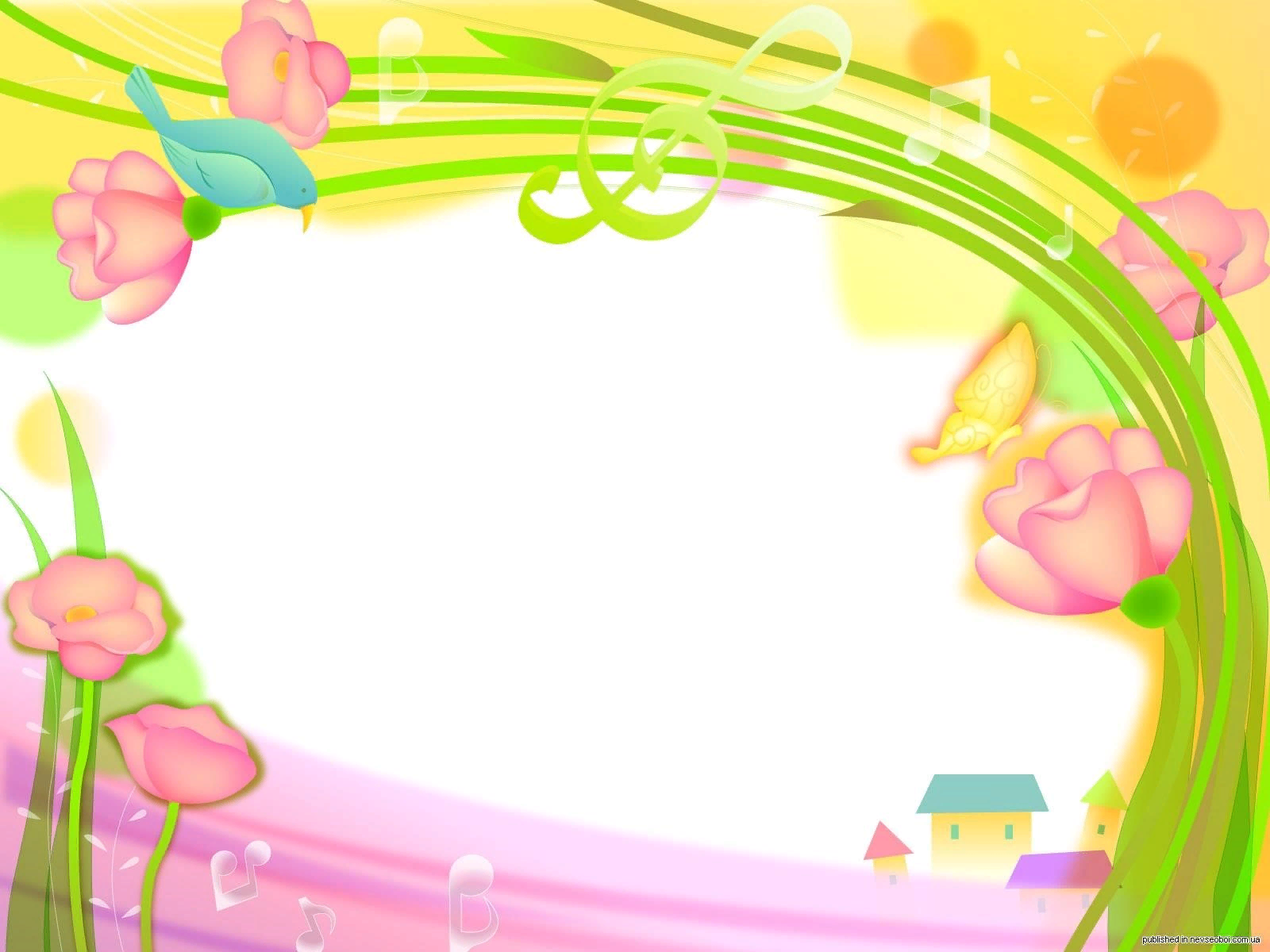 Муниципальное казенное дошкольное образовательное учреждение «Детский сад №3 п.Теплое»
Виртуальная экскурсия«Цветущий май»во 2 младшей группе
Подготовил: воспитатели
2 младшей группы
Кузнецова А.А.
Фетисова Ж.Ю.
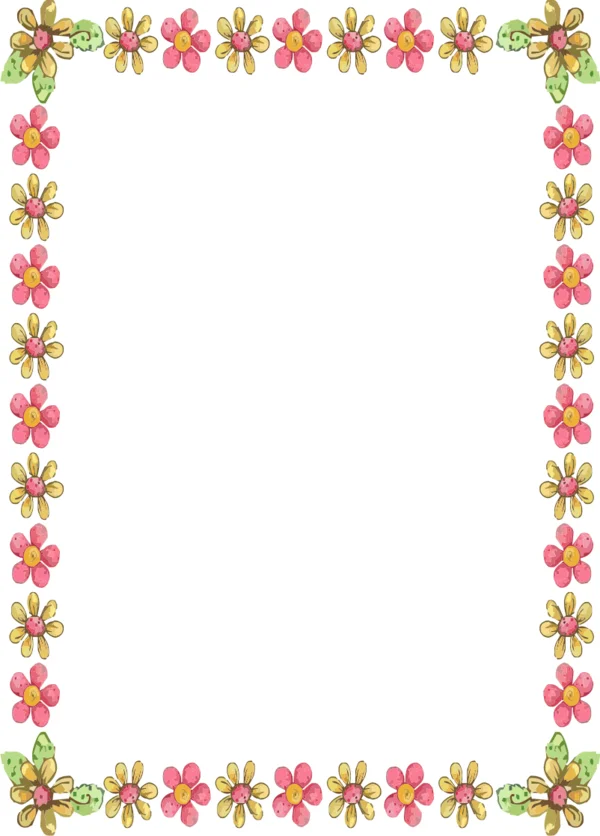 В сложившейся обстановке в мире и прибывая на самоизоляции детей и педагогов мы организовали виртуальную выставку рисунков «Цветущий май».
		Уважаемые мамы и папы, дети, бабушки и дедушки! Приглашаем вас на онлайн-выставку детских творческих работ выполненных в разных художественных техниках нашими воспитанниками.
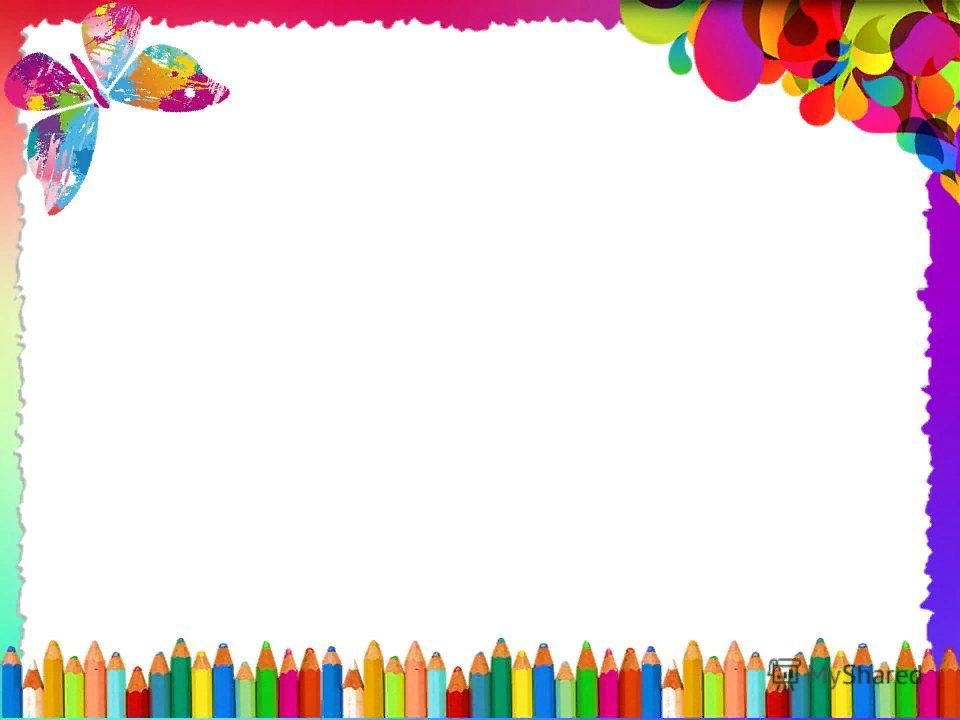 Щербаков Иван «Ветка черемухи»
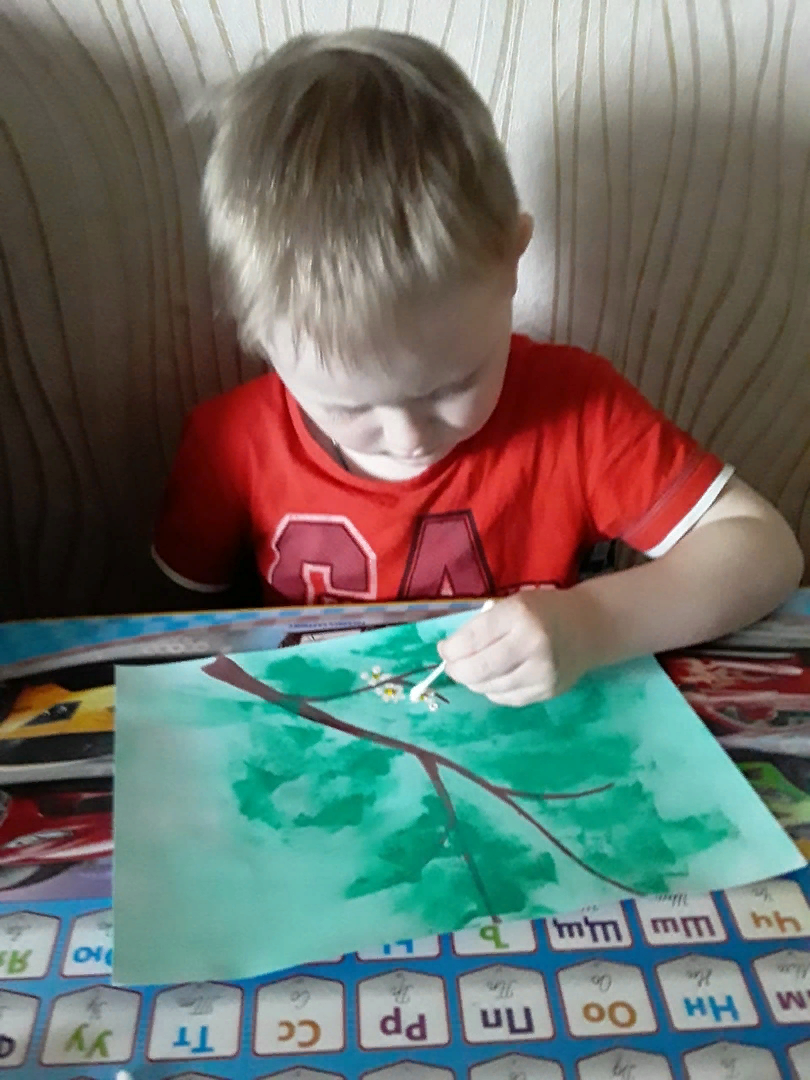 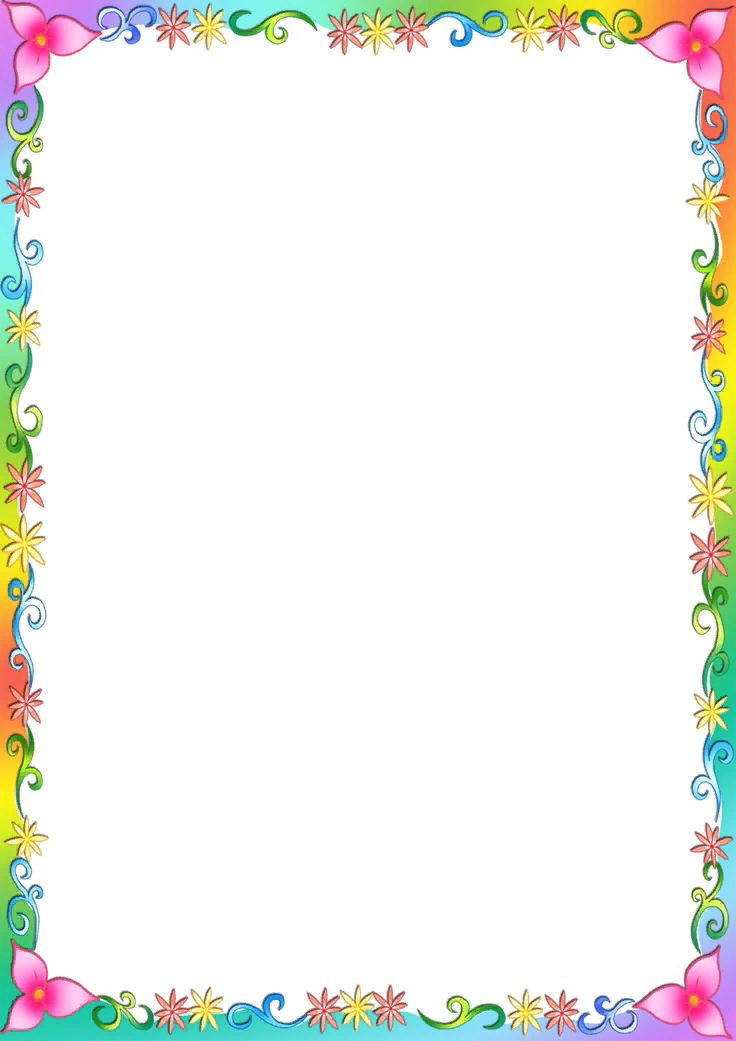 Назаренко Соня «Весенние тюльпаны»
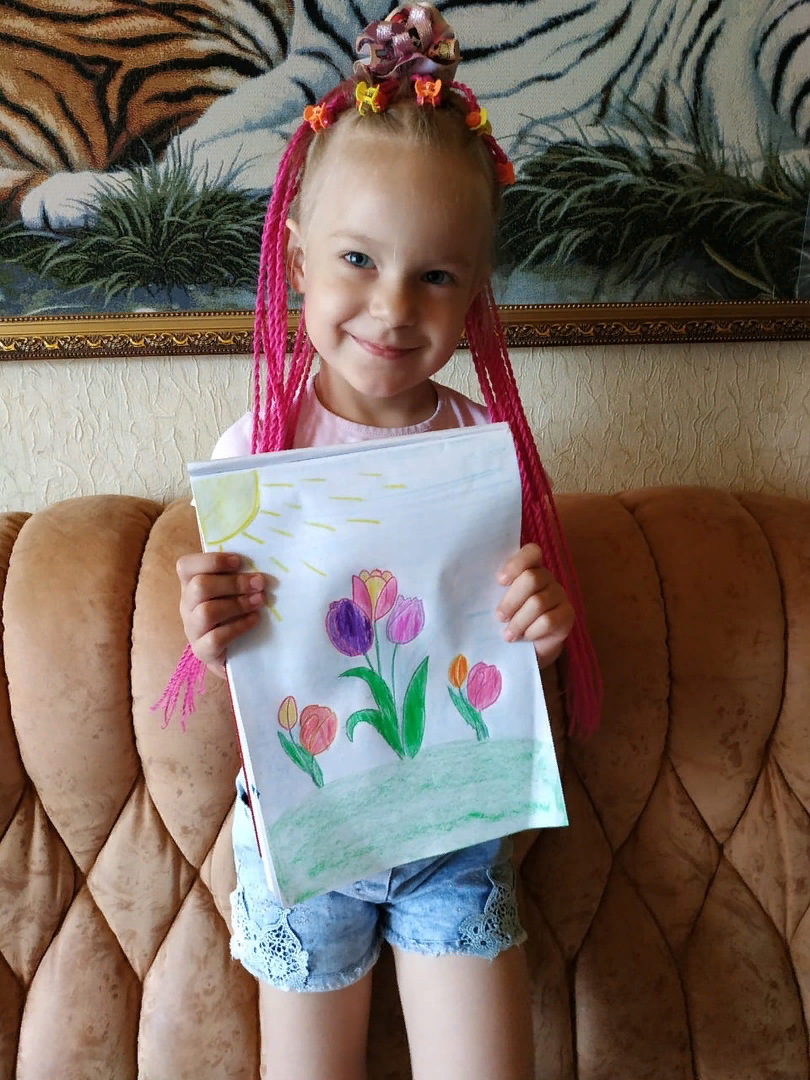 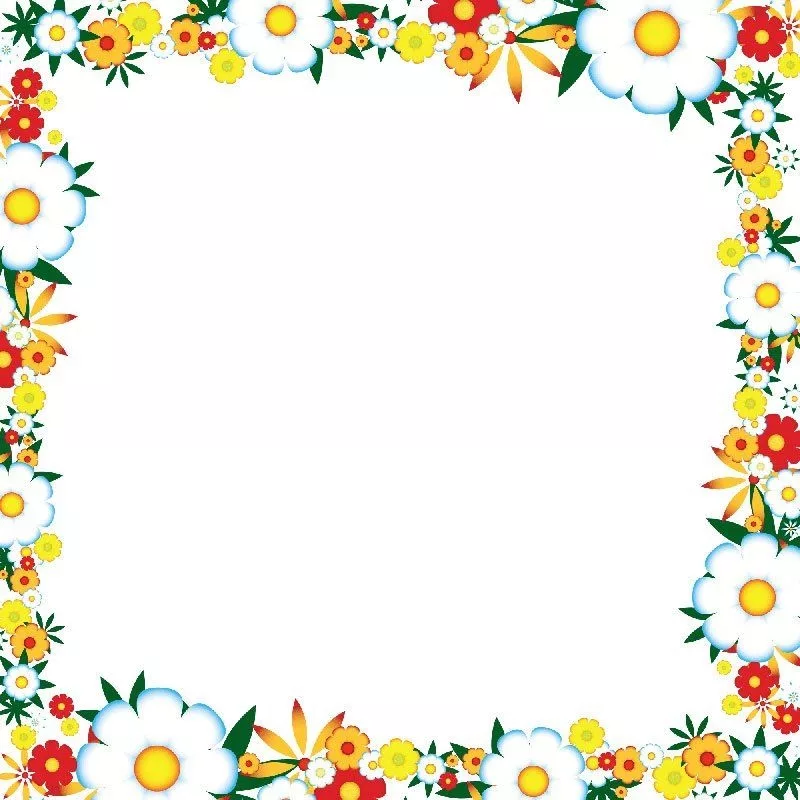 Маринчева Соня«Фиолетовый салют сирени»
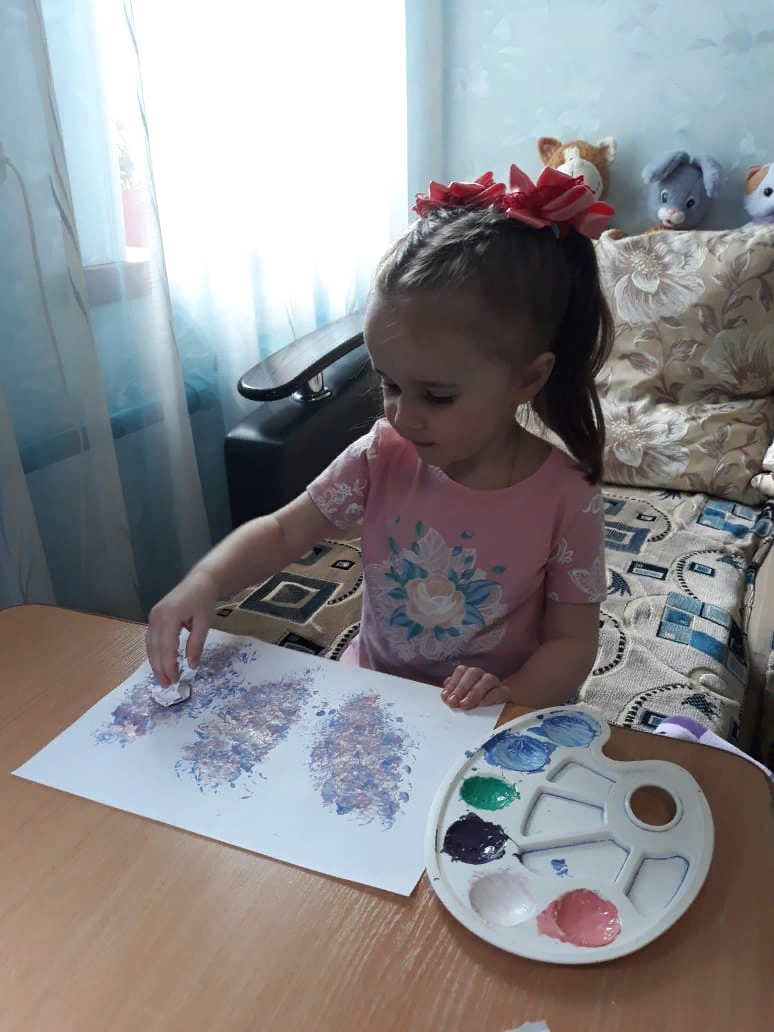 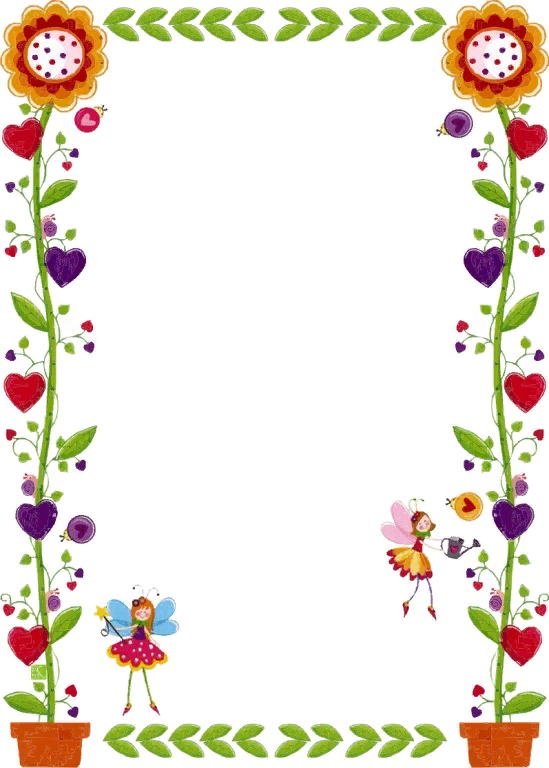 Савина Соня «Ветка яблони в цвету»
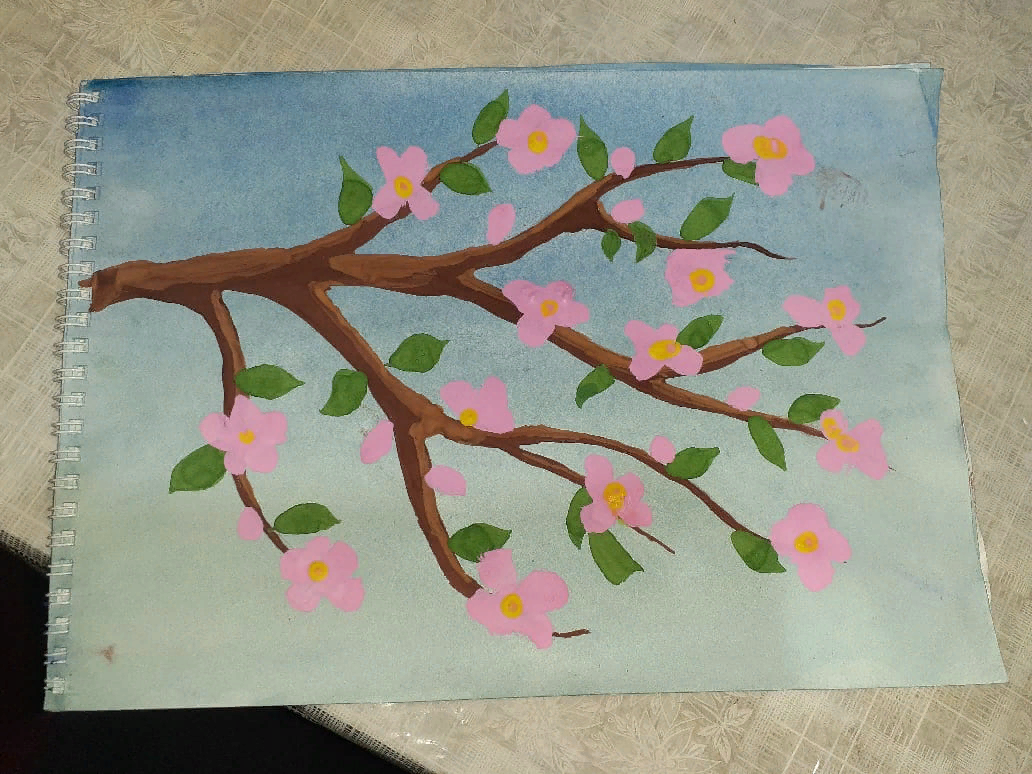 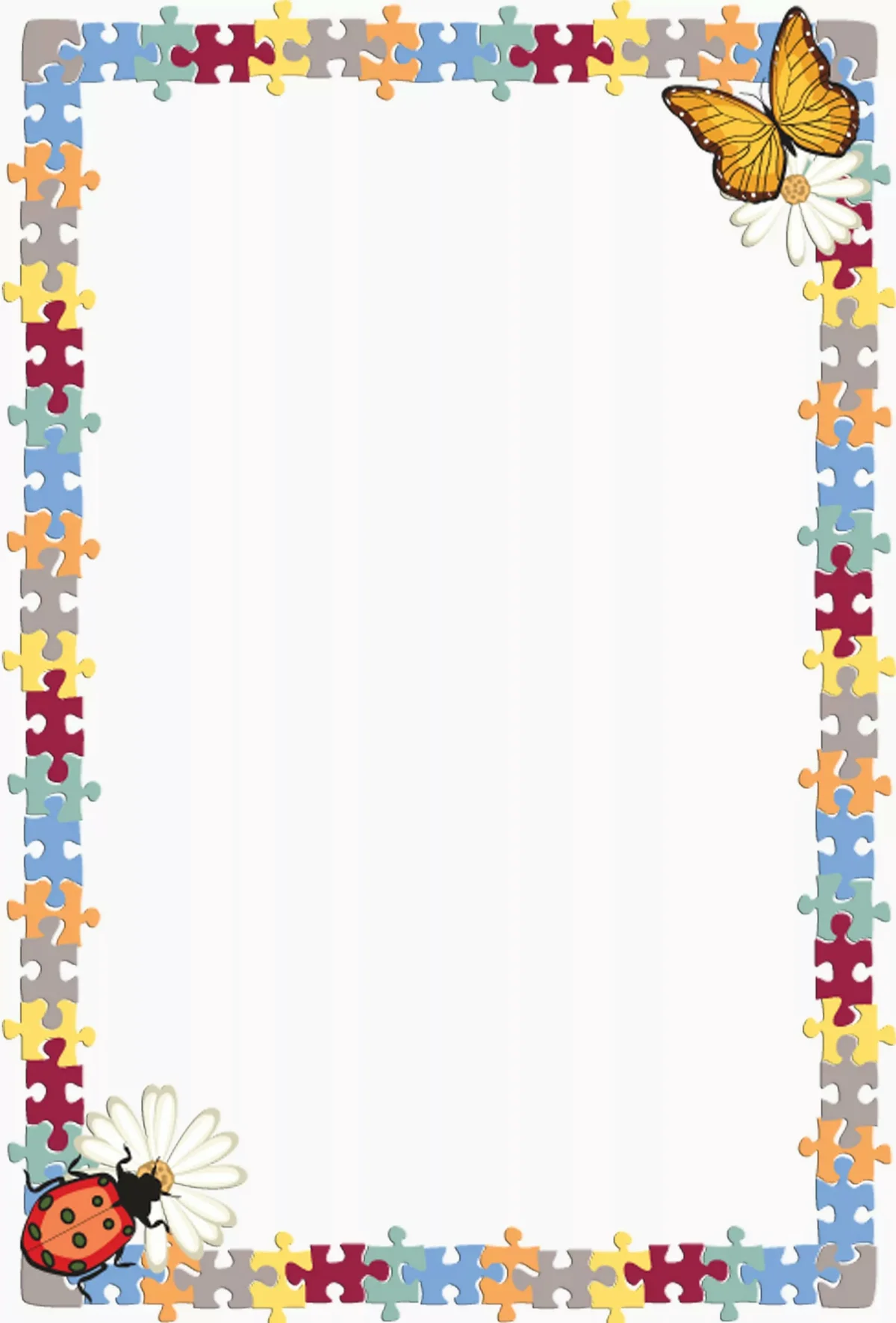 Савина Соня«Золотой одуванчик»
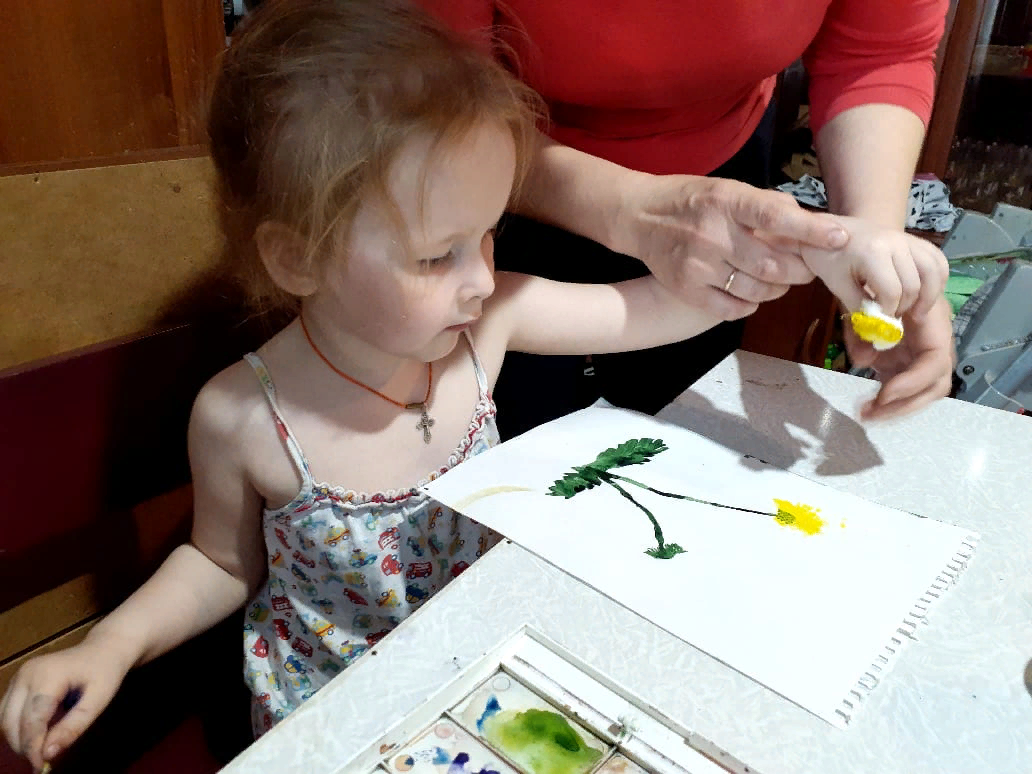 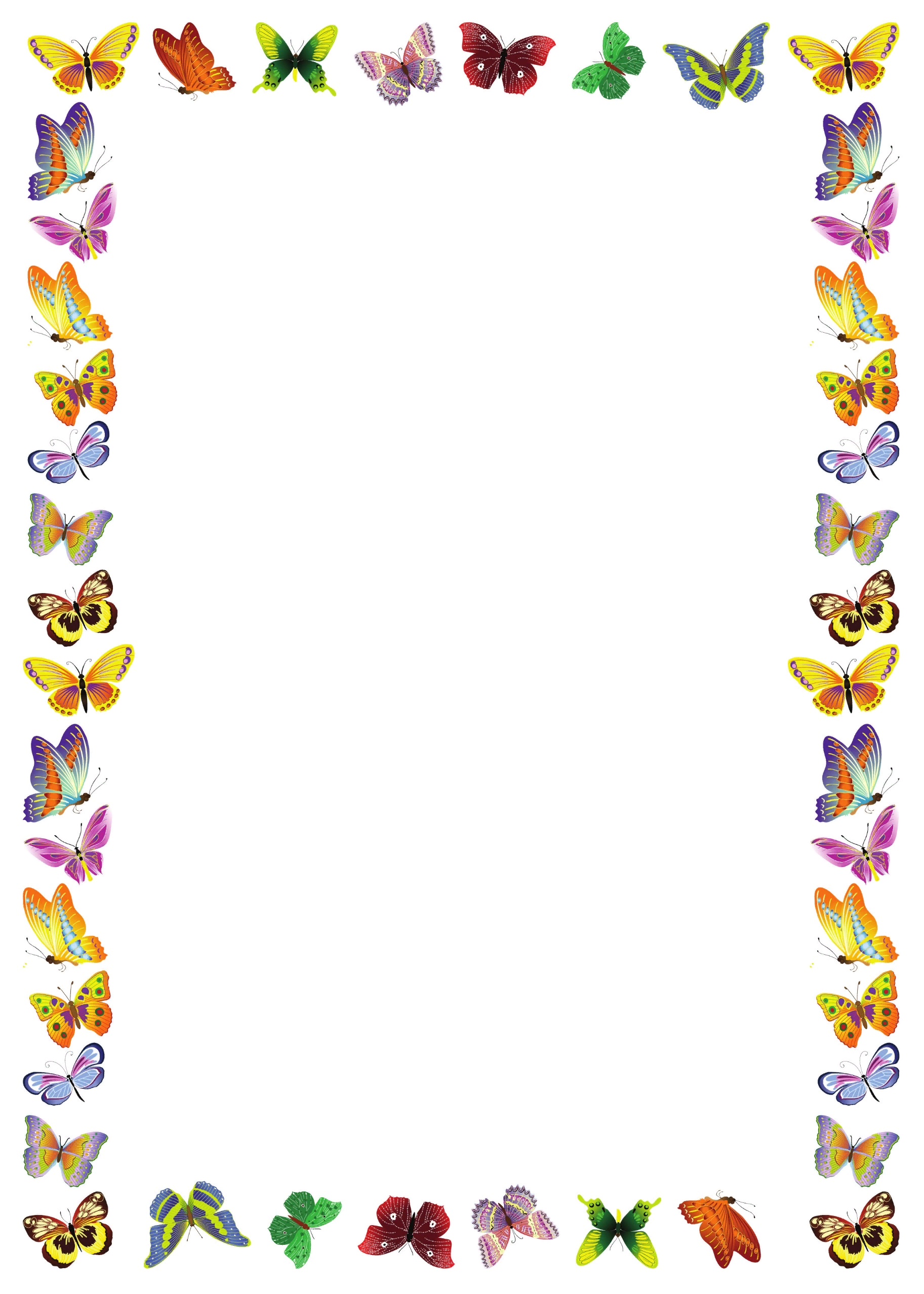 Салихова Ангелина«Цветущий сад»
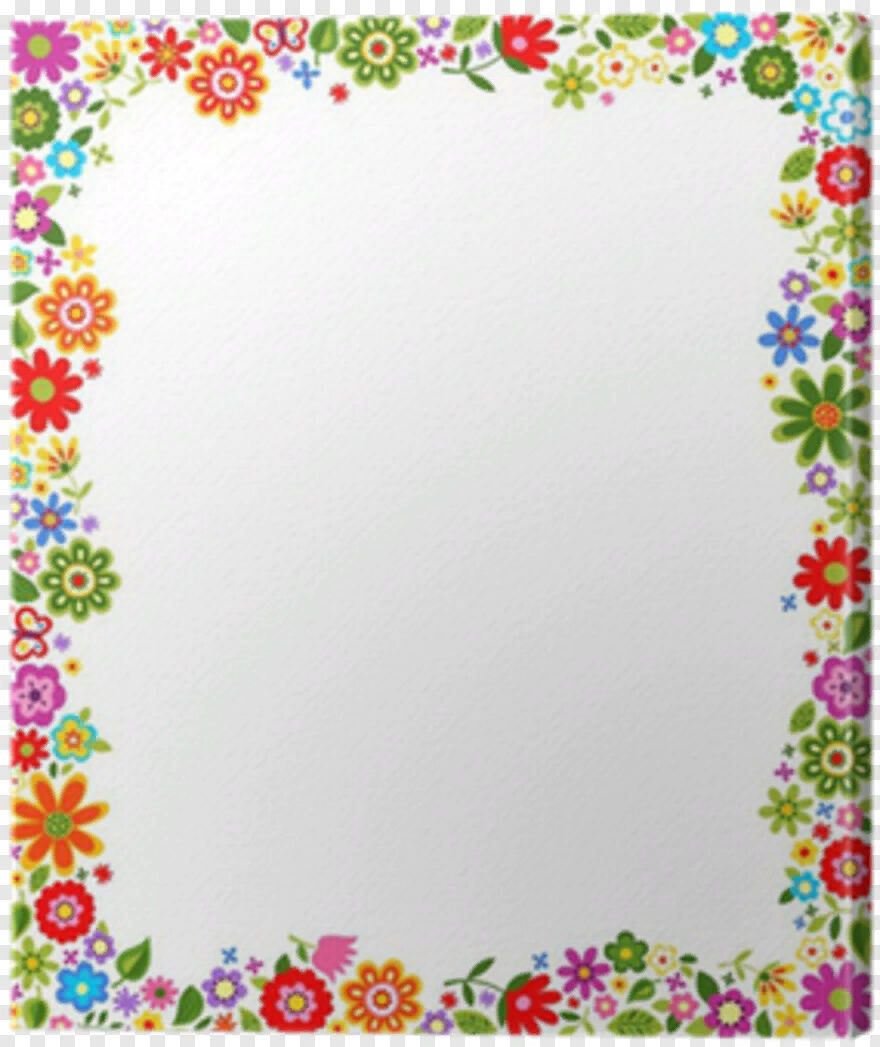 Назаров Родион«Первоцветы»
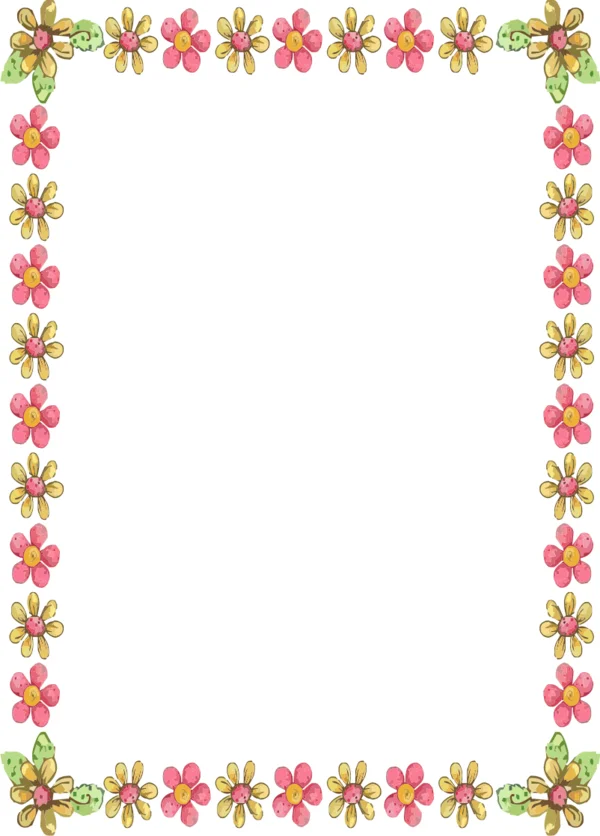 Назаров Родион«Букет тюльпанов»
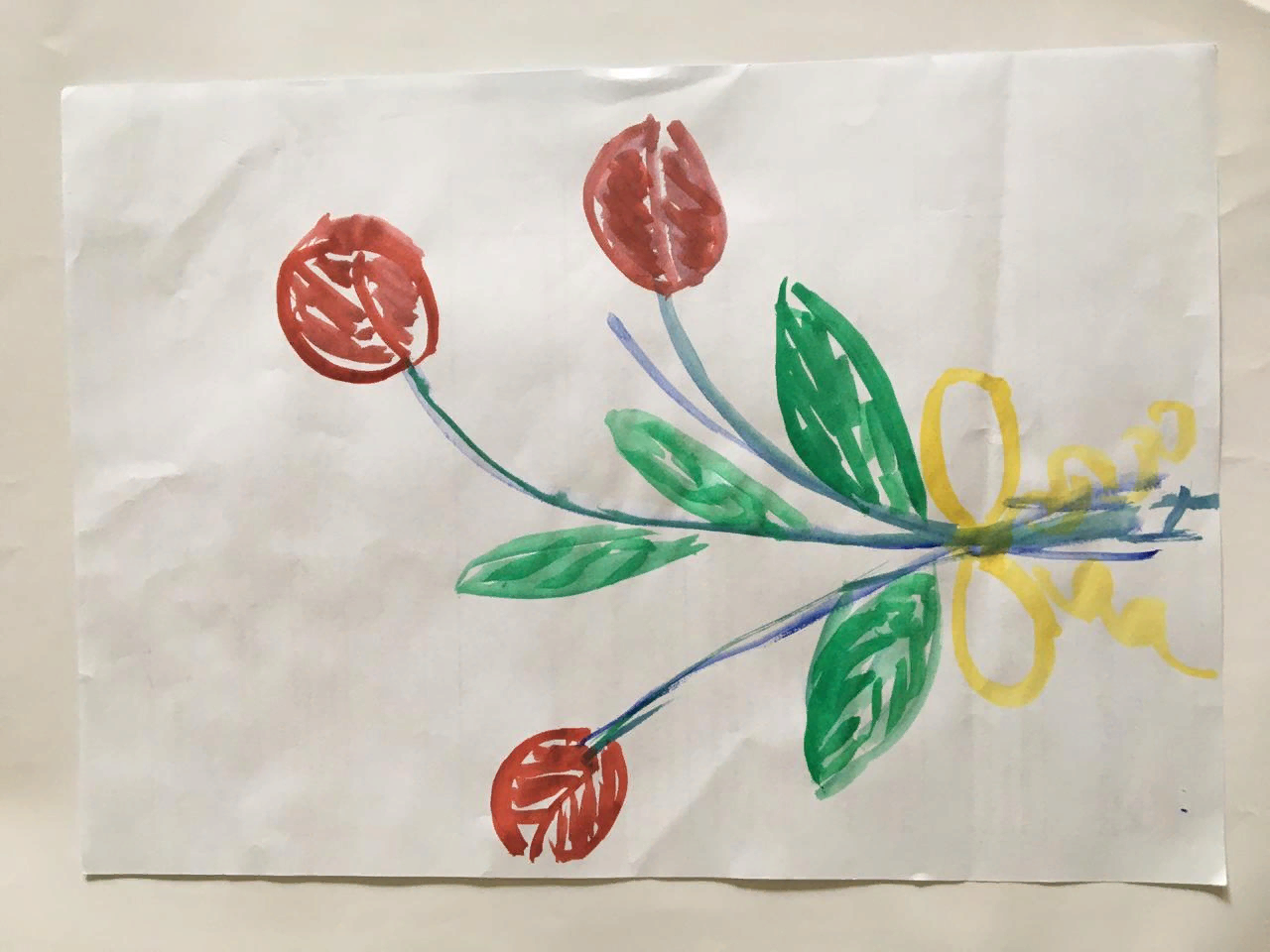 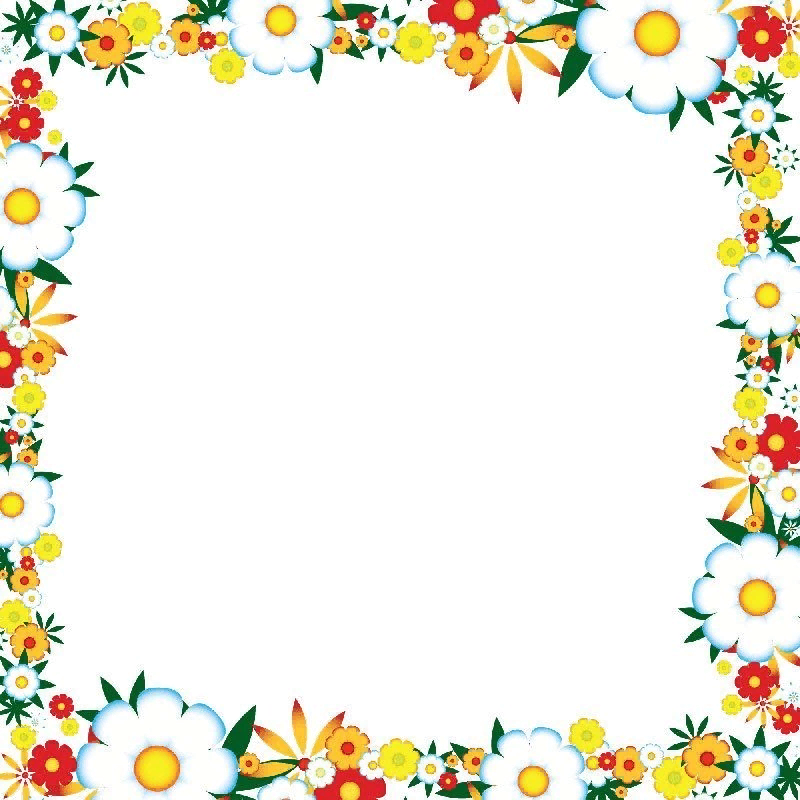 Безрукова Валерия«Бушующий май»
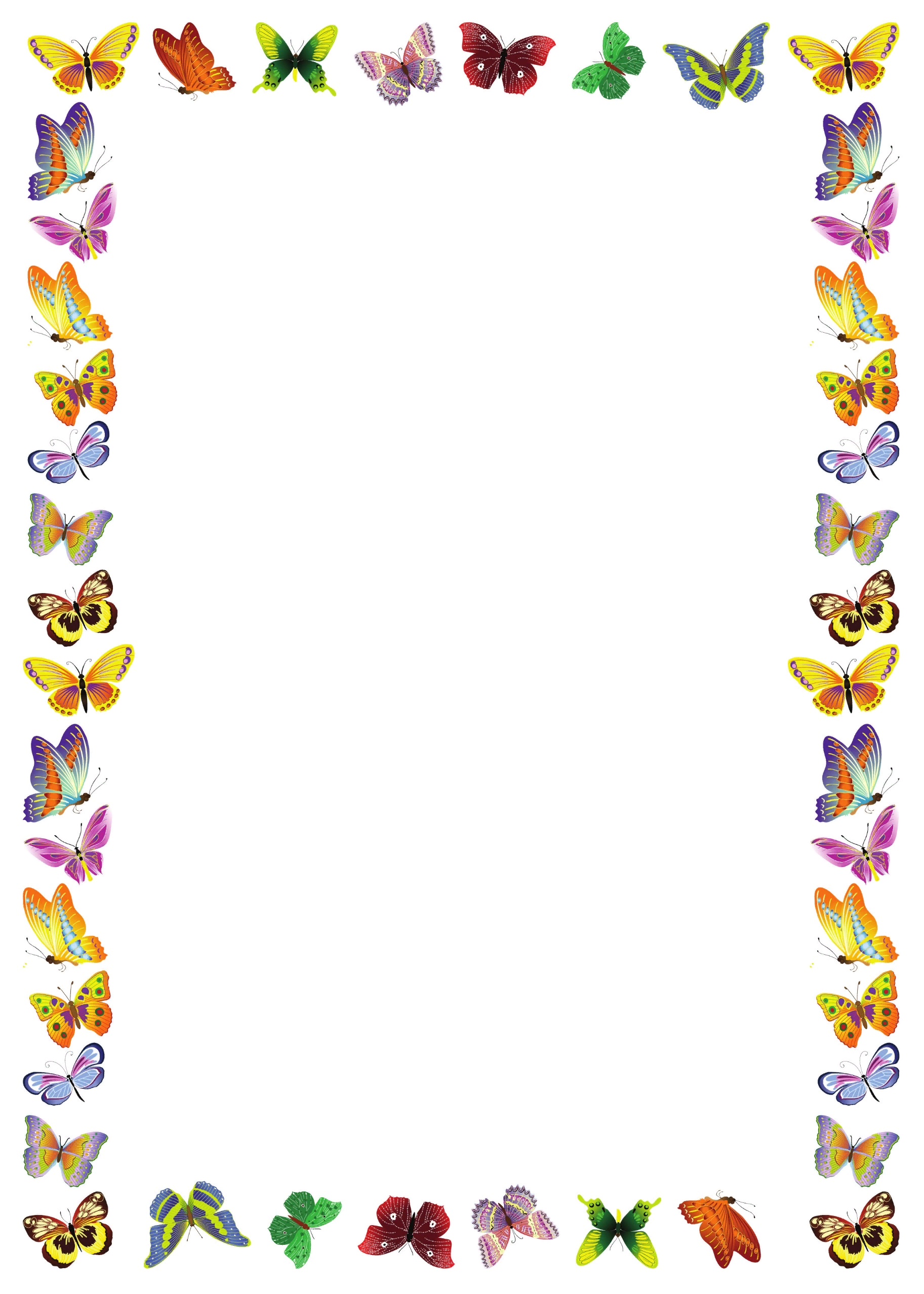 Мирзоева Аделина «Весна тихонечко идет»
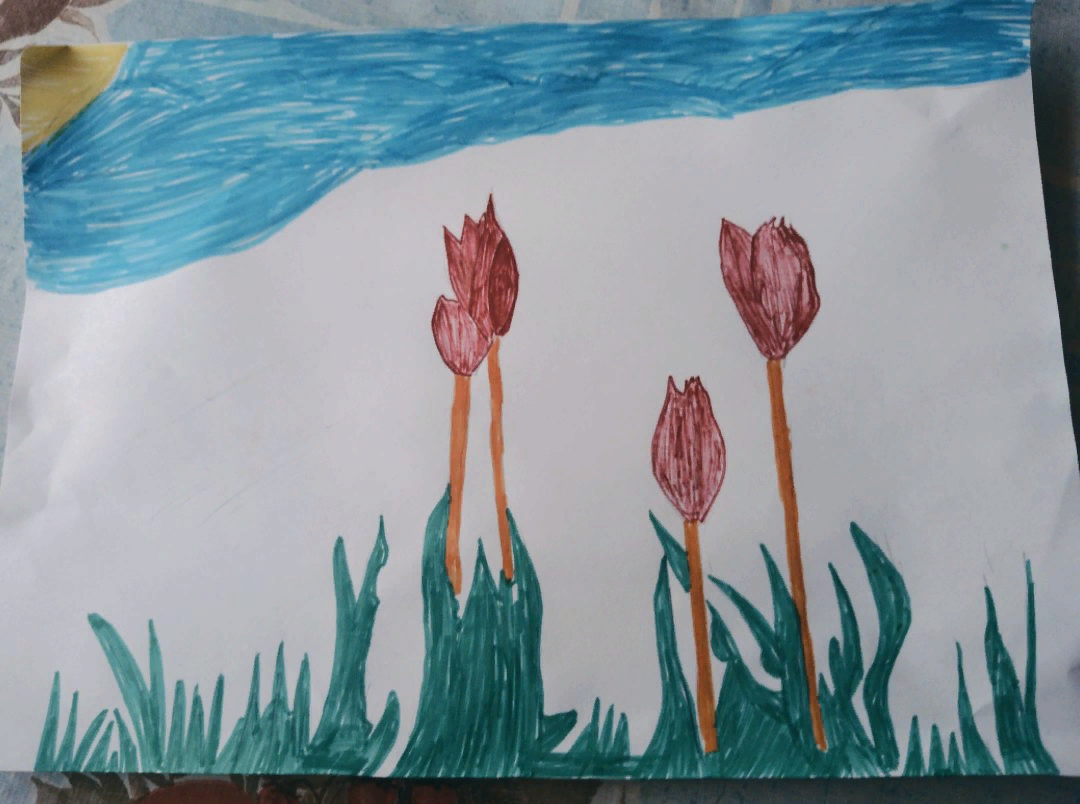 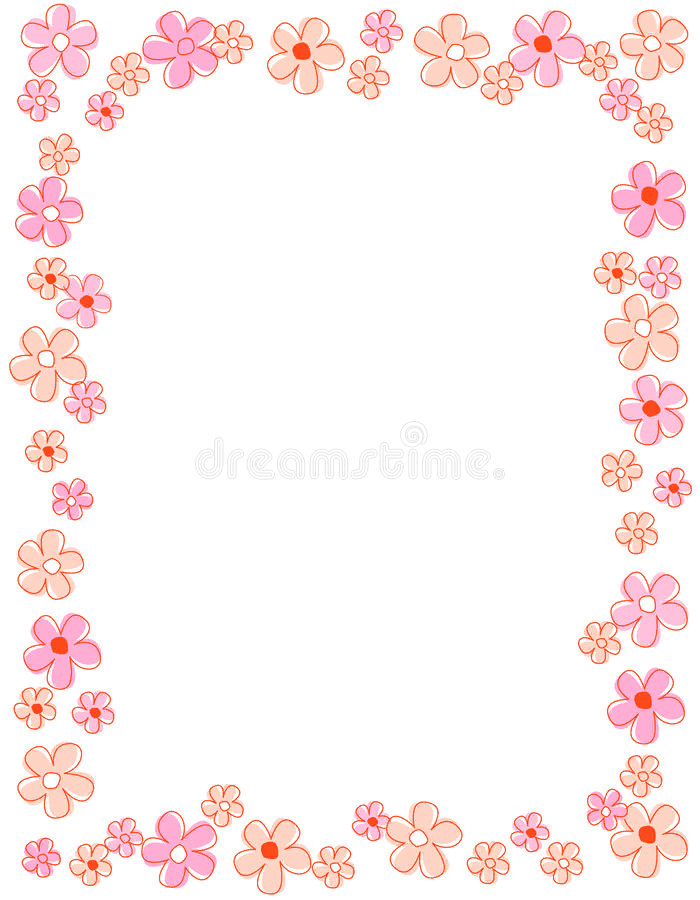 Сурин Марк«Ландыши»
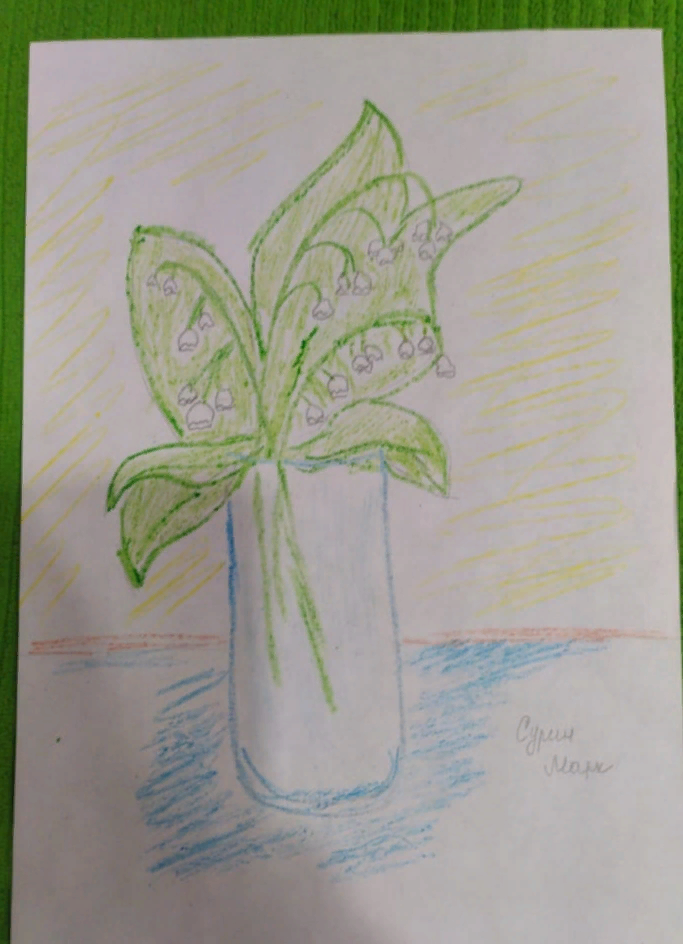 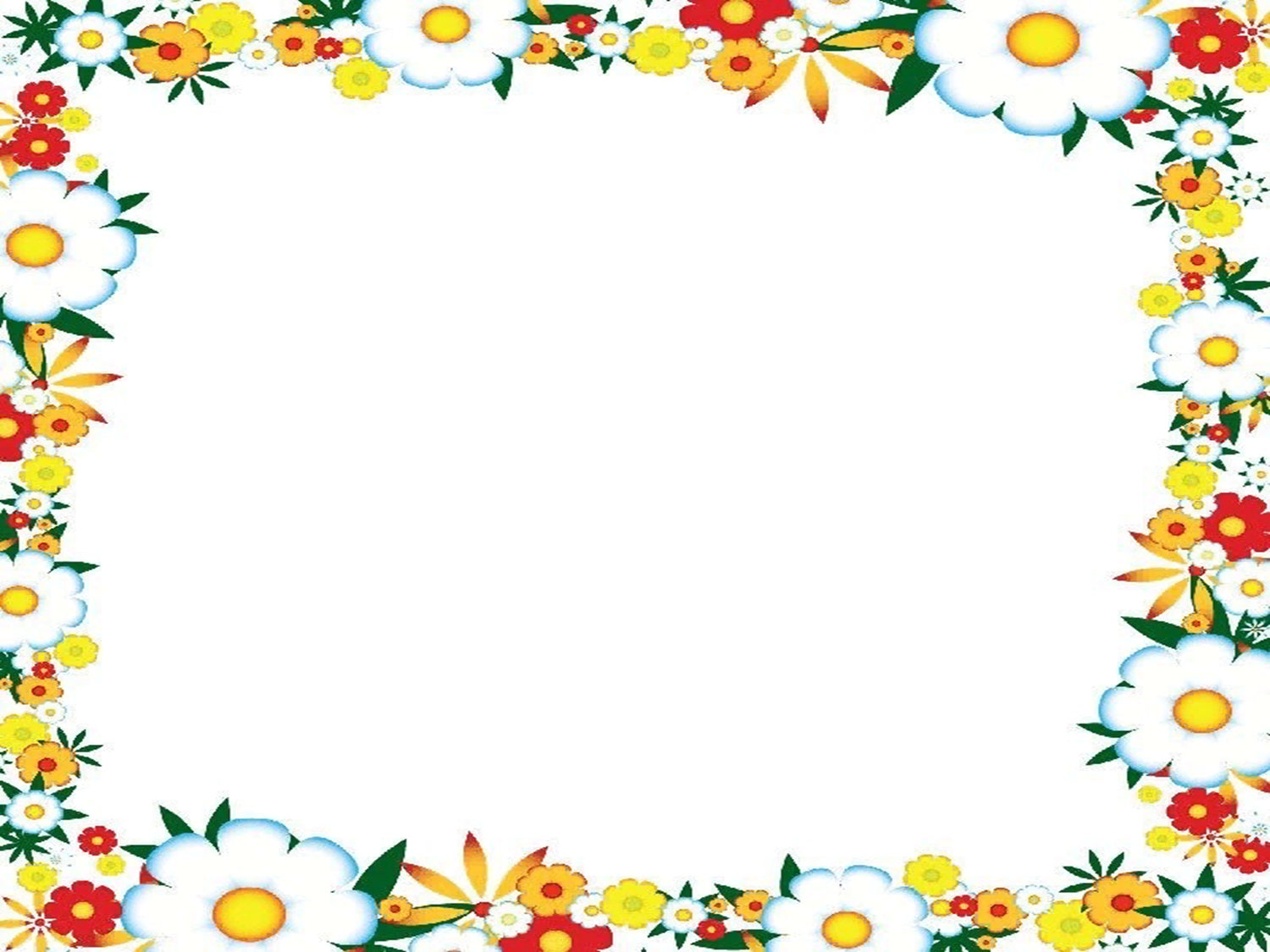 Спасибо за творческое тесное сотрудничество в период самоизоляции! 
		Желаем дальнейшего приятного времяпровождения с Вашими детьми дома!!!